Всероссийский конкурс исследовательских краеведческих работ учащихся «Отечество»
«История детской организации «ВЕГА» Ергенинской средней школы»
Подготовил: Харкибенов Санан, 
ученик 9 класса ЕСОШ
Руководитель: учитель русского языка и литературы Овкаджиева Р.Б.
Проблема исследования: история становления, развития детской организации «ВЕГА»

Актуальность исследования и практическая значимость: передать другим школам опыт нашей организации
Цель исследования: изучить историю детской организации «ВЕГА» в период с 1987 по 2014 годы
Задачи исследования: 
Исследовать предпосылки зарождения детской организации в Ергенинской средней школе
Проследить этапы становления детской организации, выделив их особенности
Выявить приоритетные направления развития детского движения в Ергенинской средней школе на современном этапе
Изучить и обосновать положительный опыт в организации детского движения в Ергенинской средней школе, обобщить его
Информационная карта ДО «ВЕГА» МБОУ «ЕСОШ им. Л.О. Инджиева»
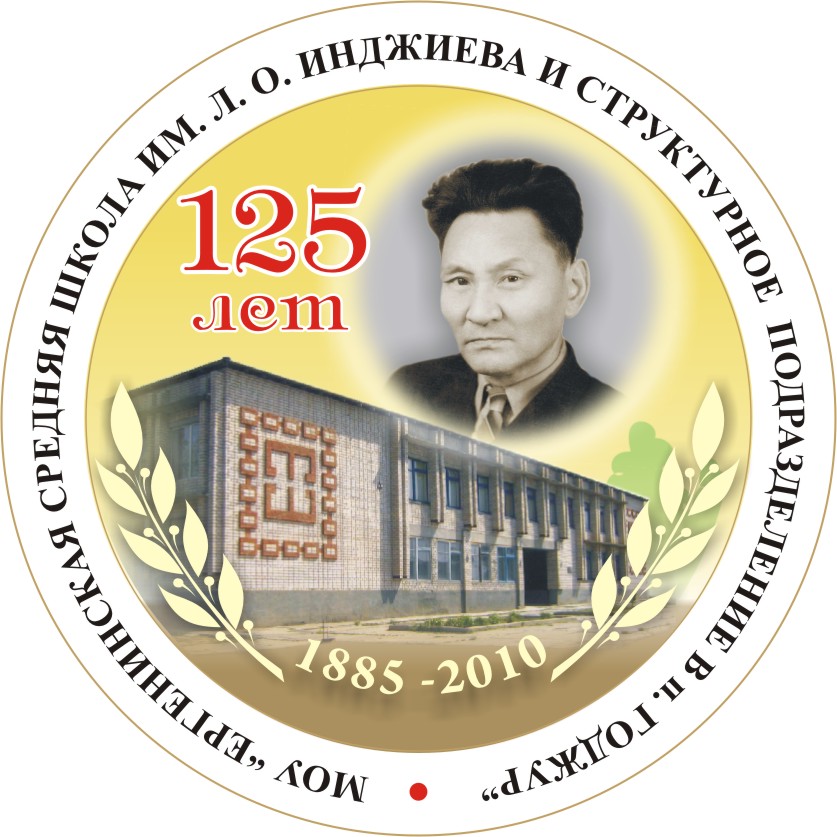 Основатели детской организации «ВЕГА»
Лазарева Р.П. 
учитель географии
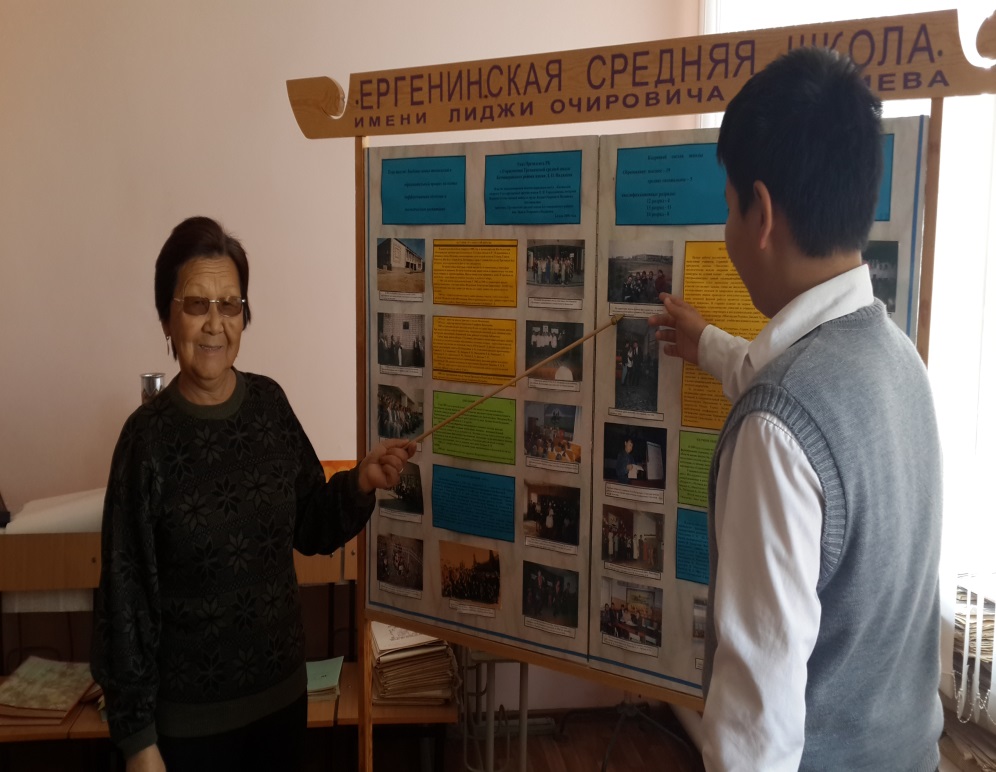 Овкаджиева Р.Б. учитель русского языка и литературы
Первые командиры 
разновозрастных отрядов
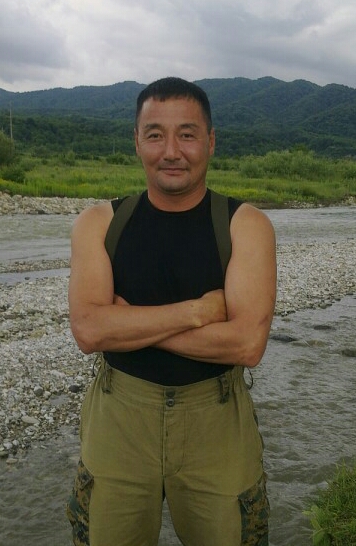 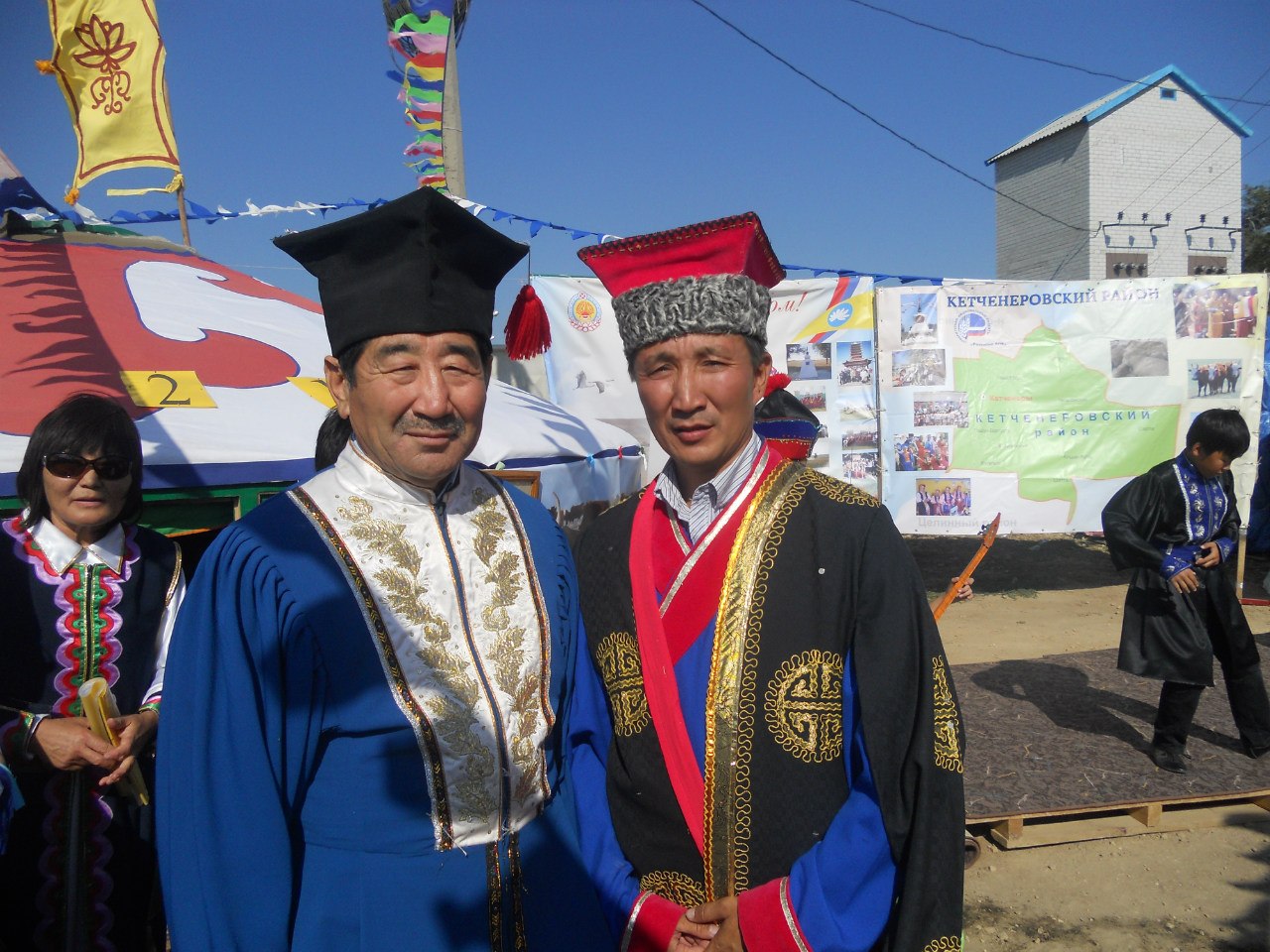 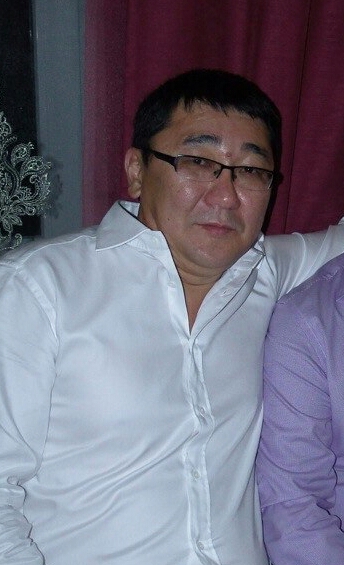 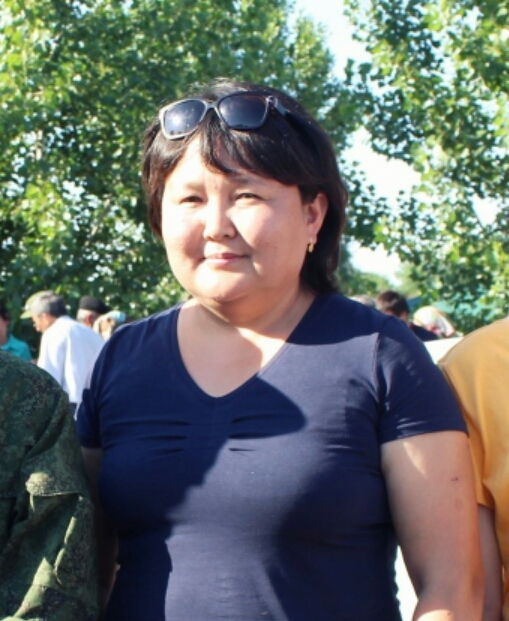 Дорджиев Б.Э.
Саджаев Б.Н.
Лиджиева Г.С.
Яшлаев И.В.
Наша организация 1988-1989 гг.
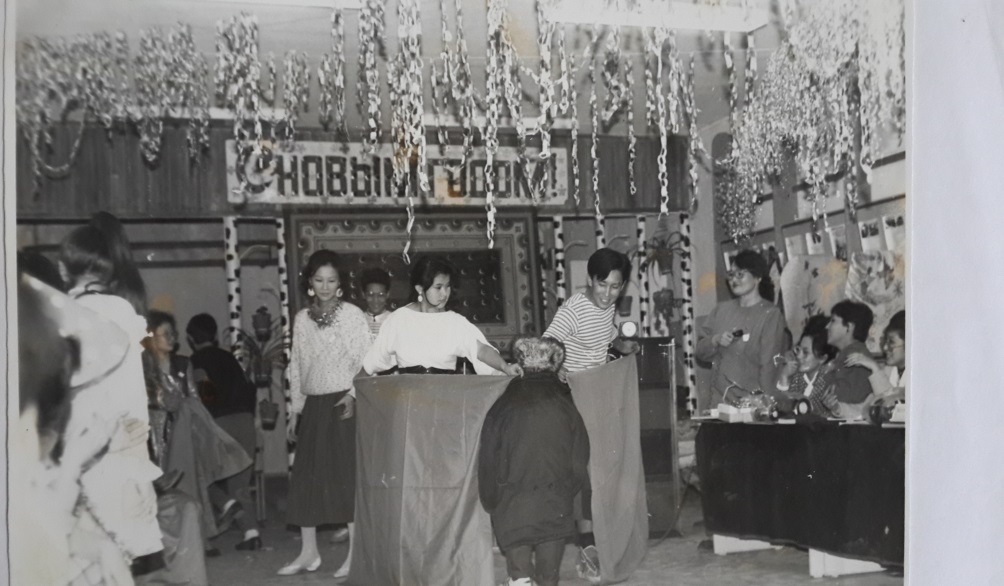 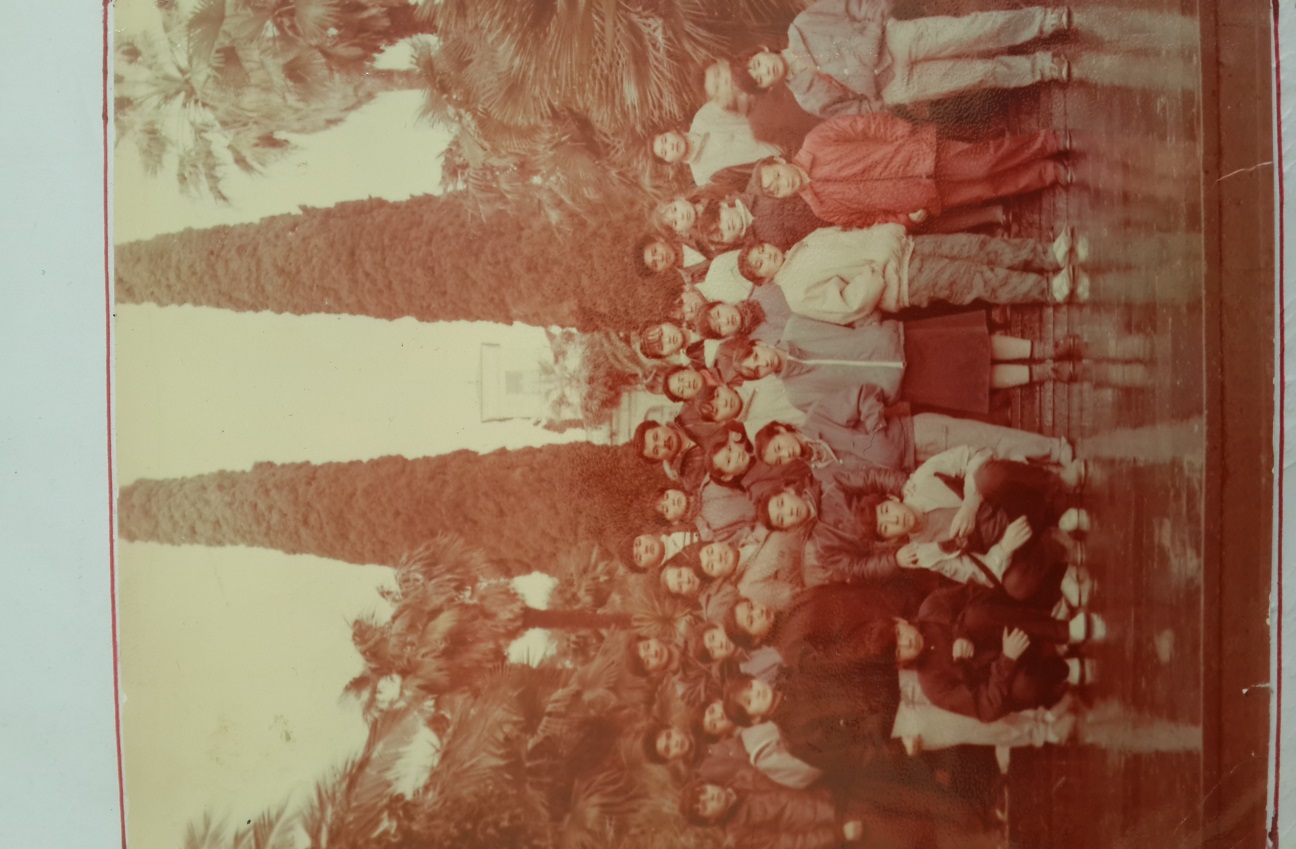 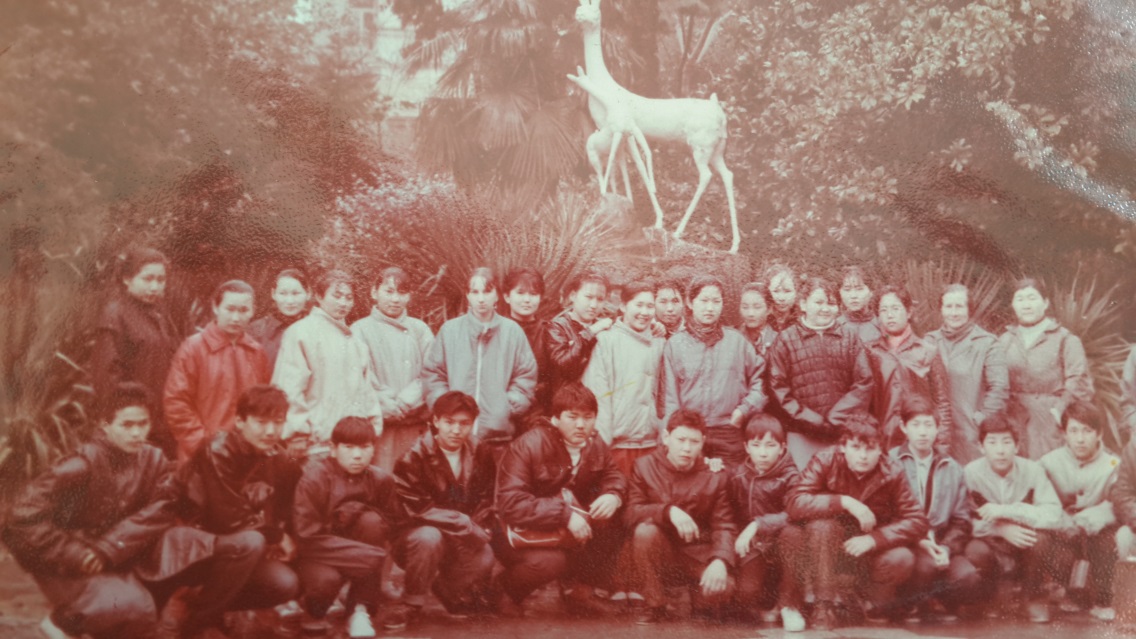 Социальный проект «Мы помним»
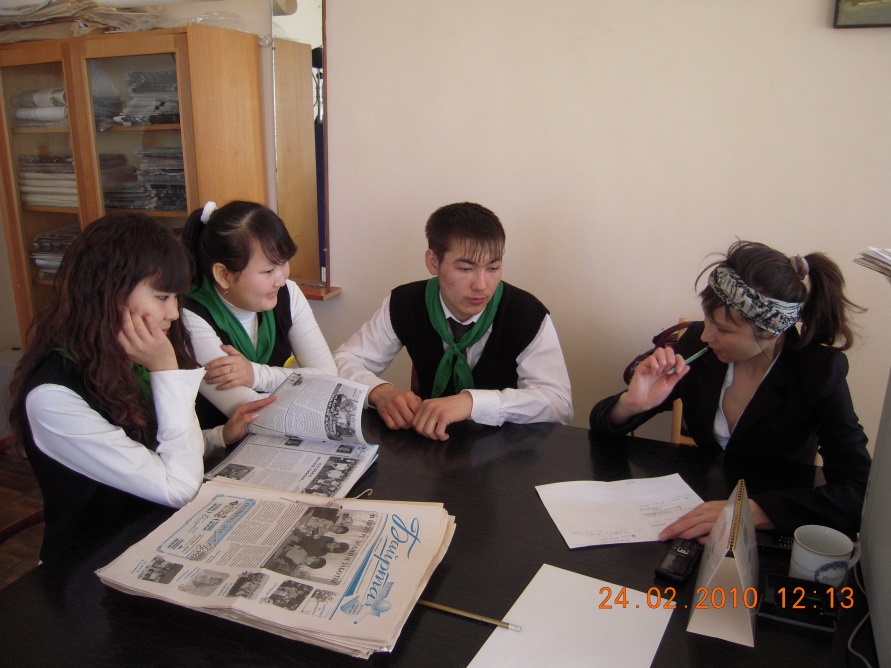 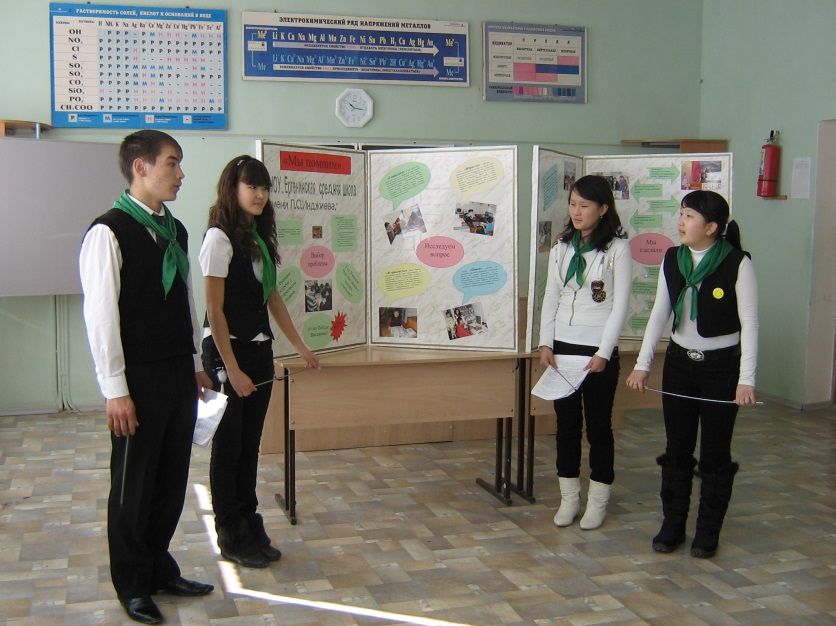 Социальный проект «Мы помним»
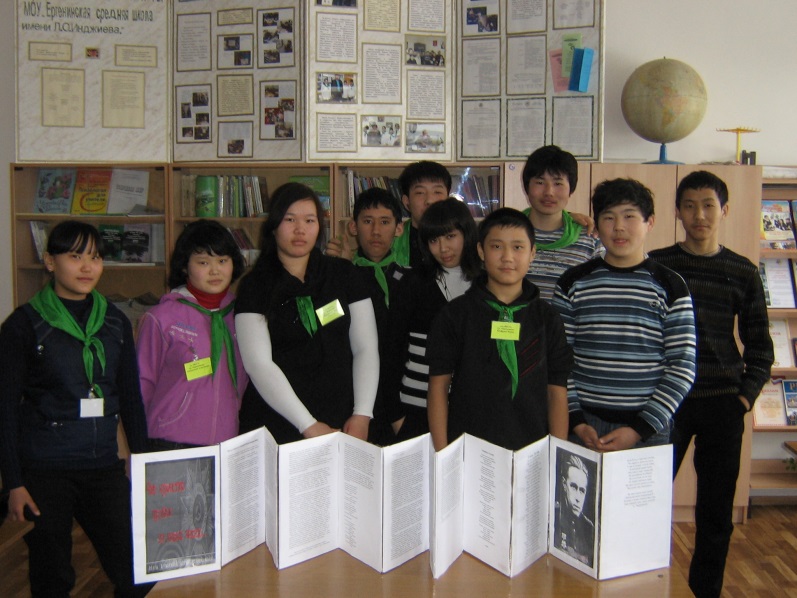 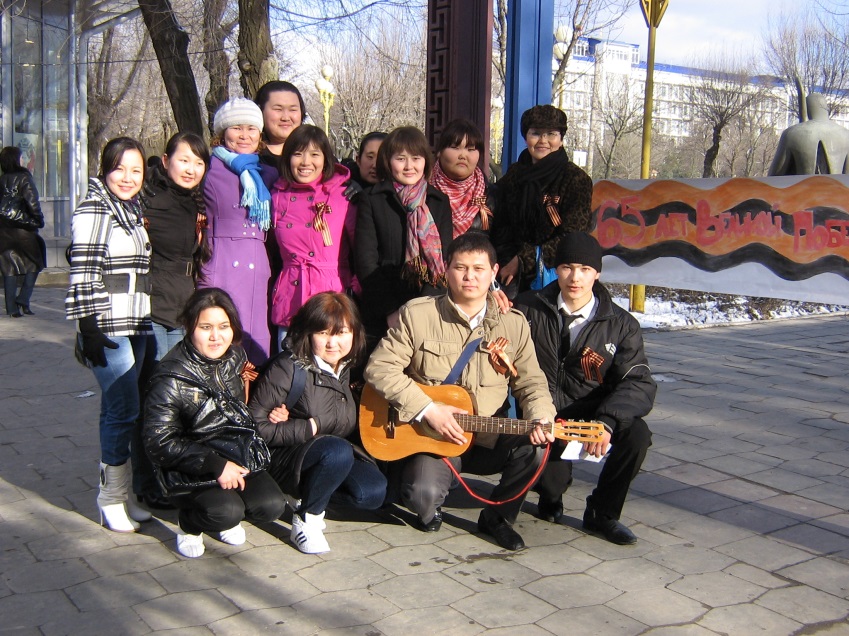 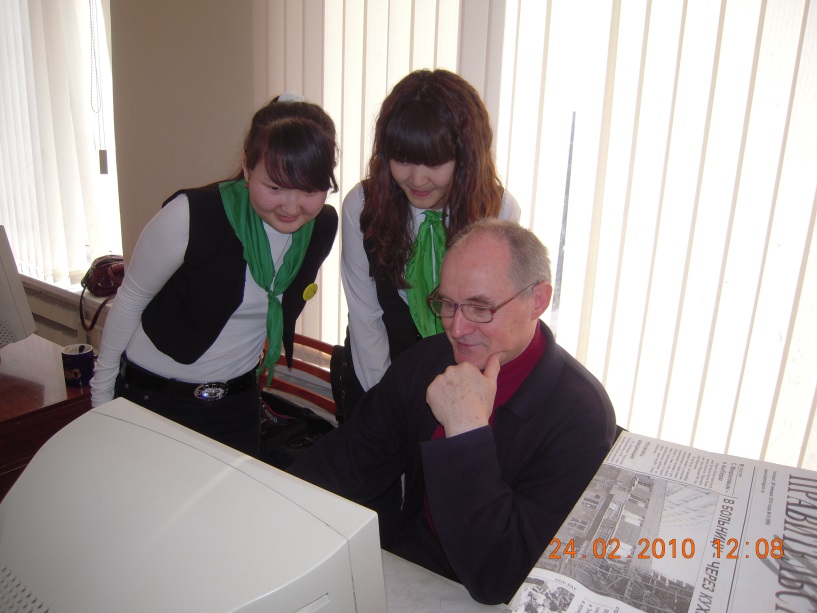 Социальный проект «Мы помним»
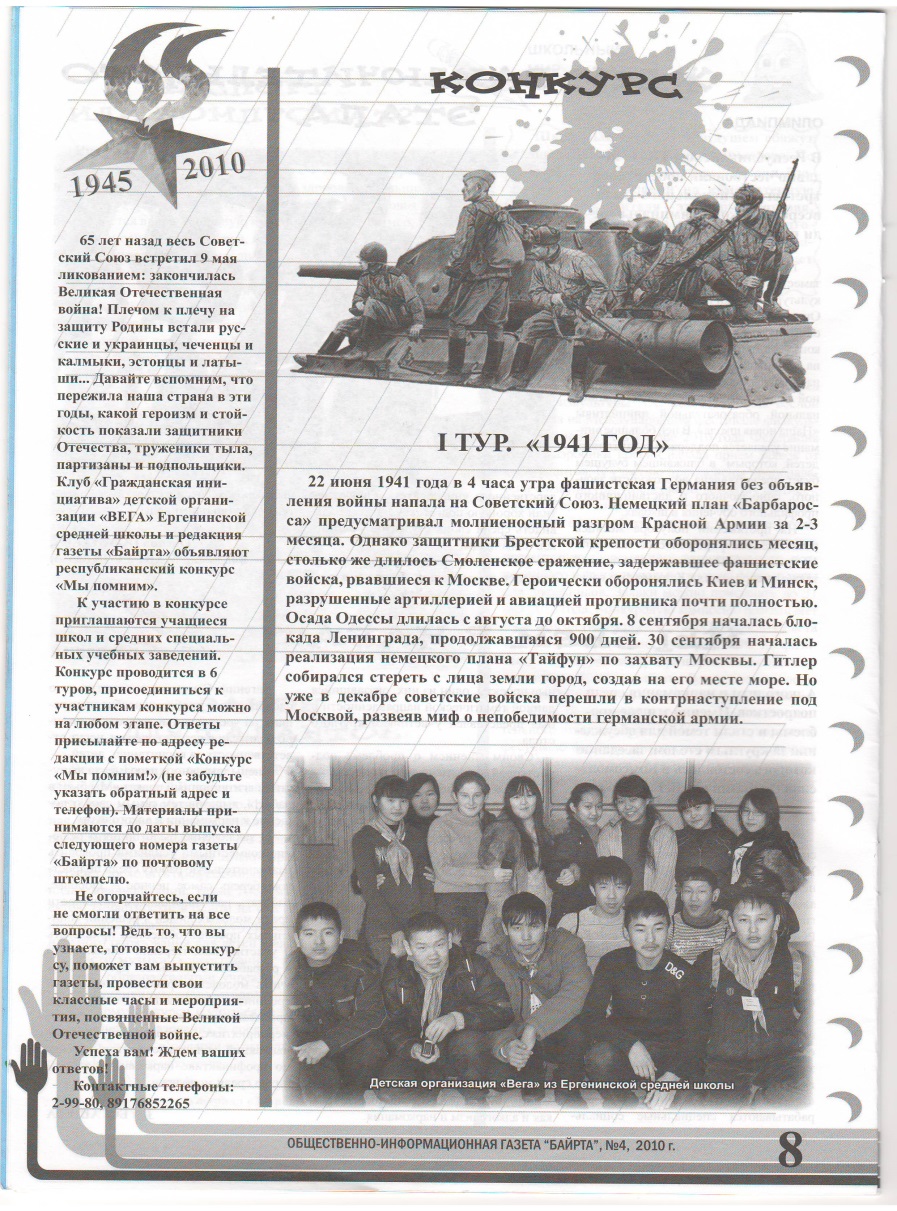 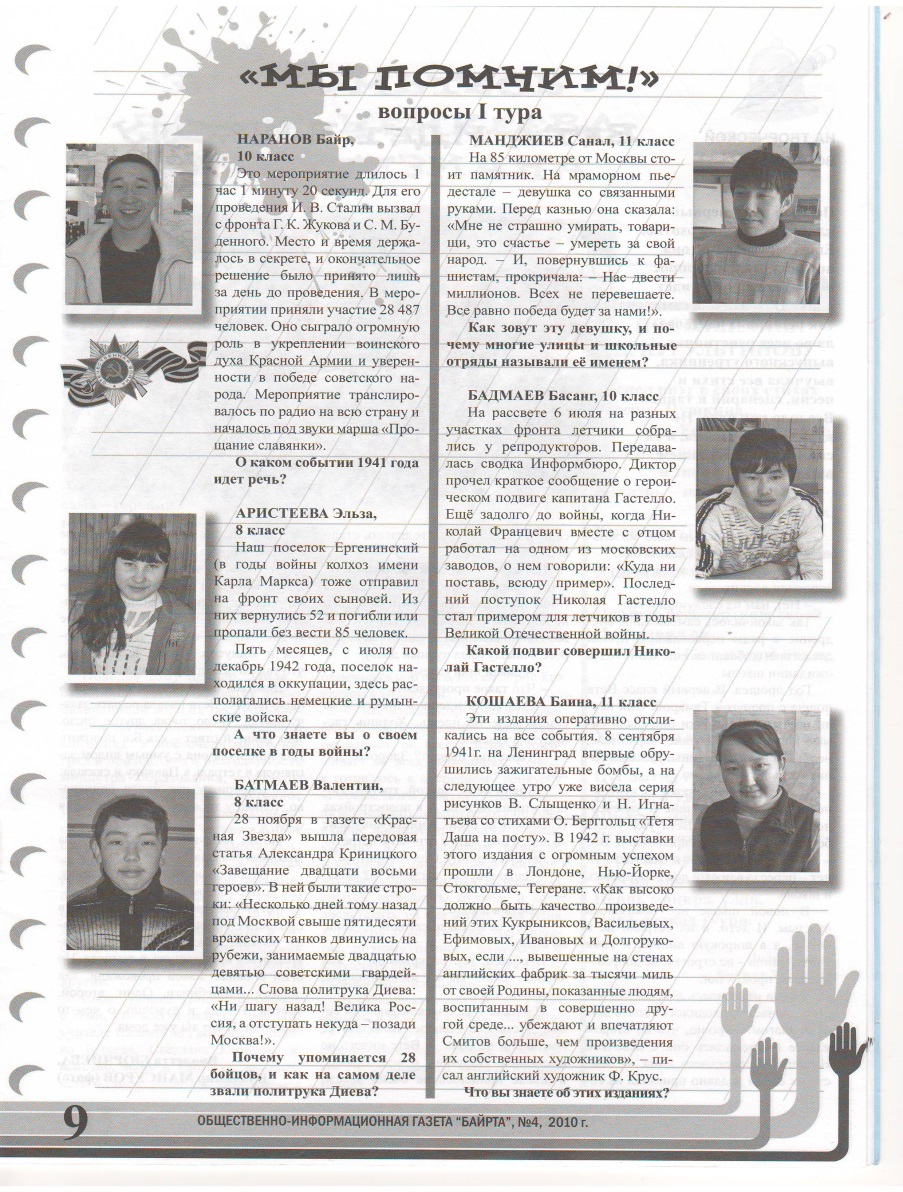 Социальный проект «Чистый посёлок»
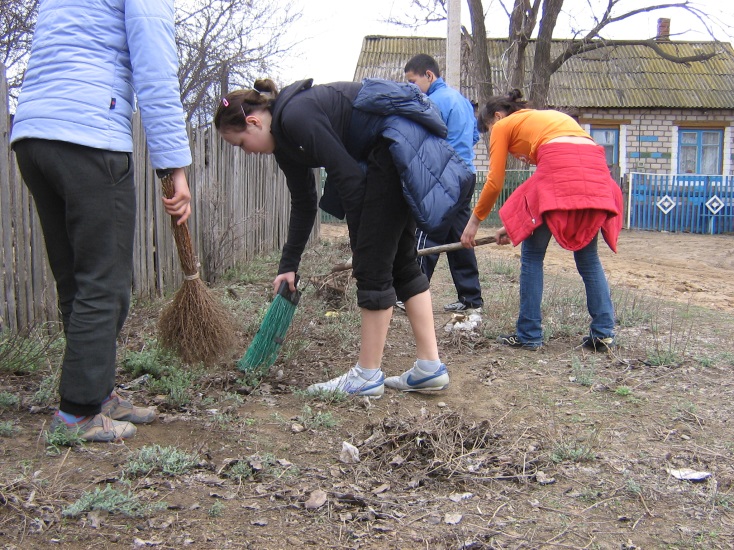 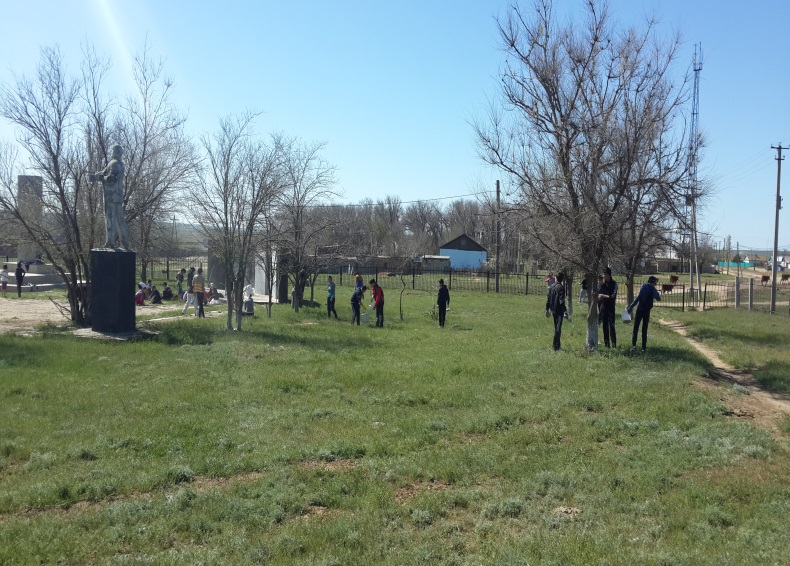 Социальный проект «Чистый посёлок»
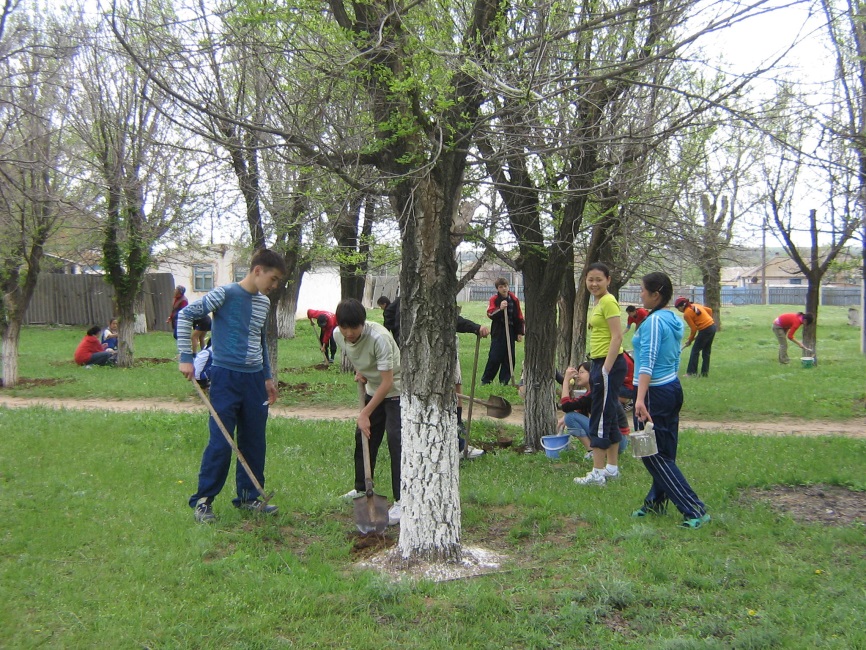 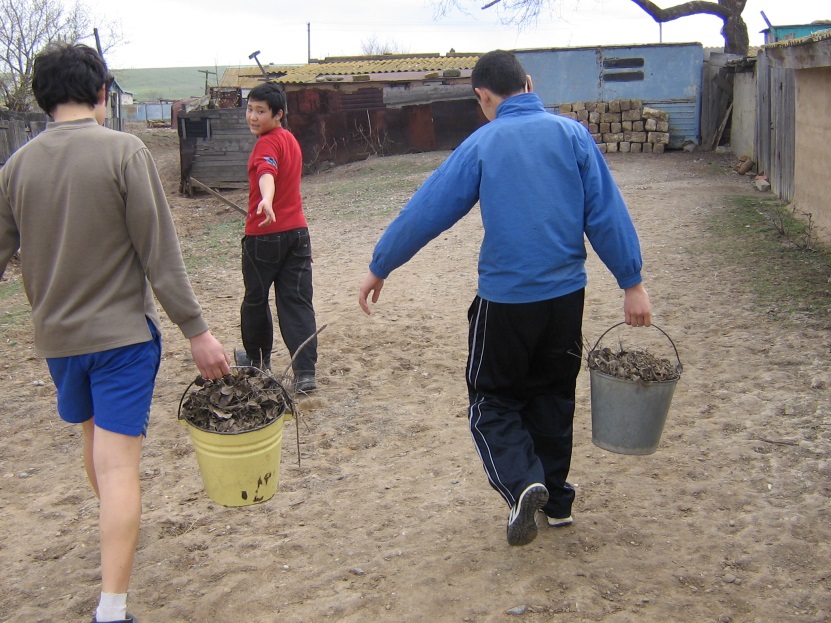 Социальный проект «Права человека: я и ты»
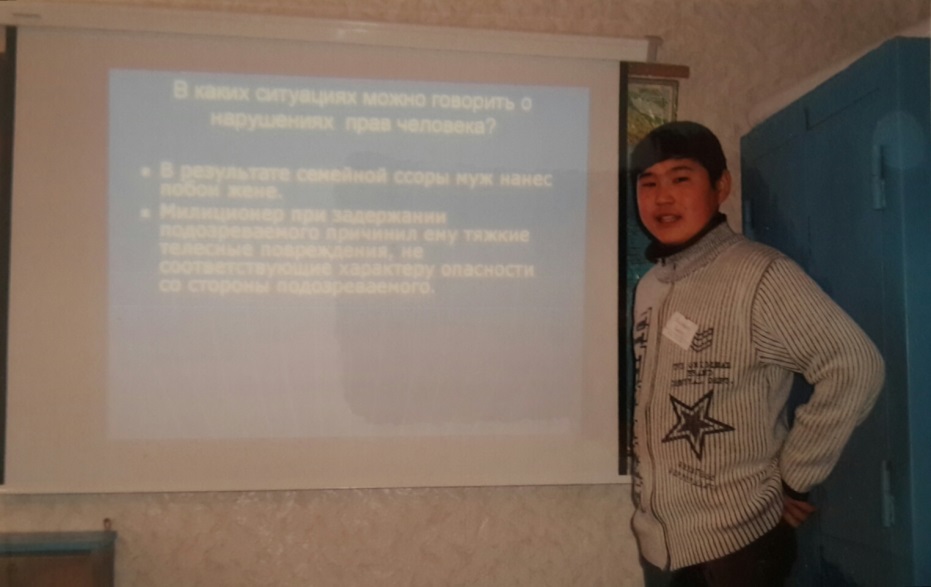 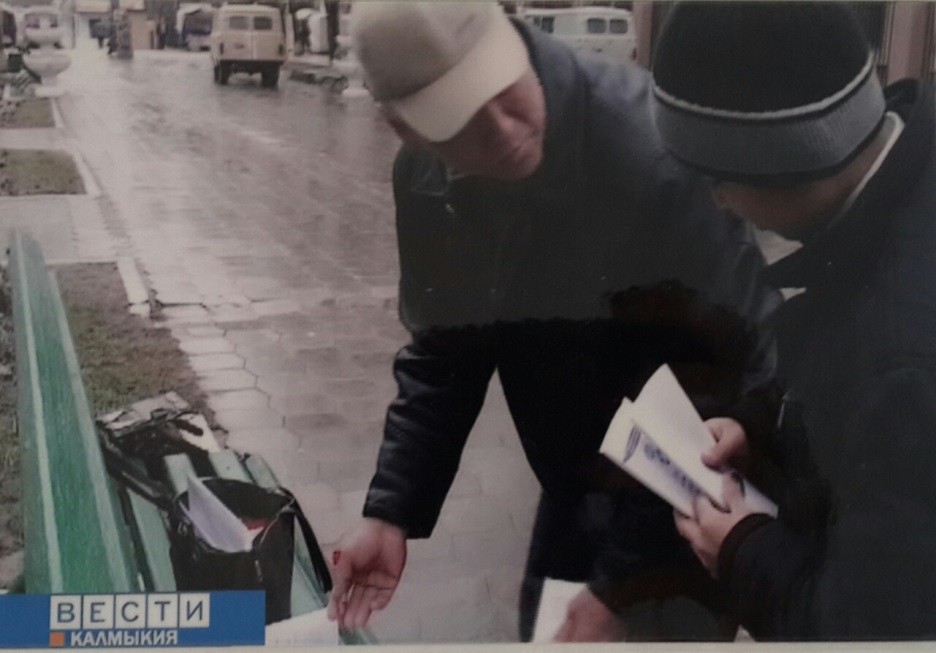 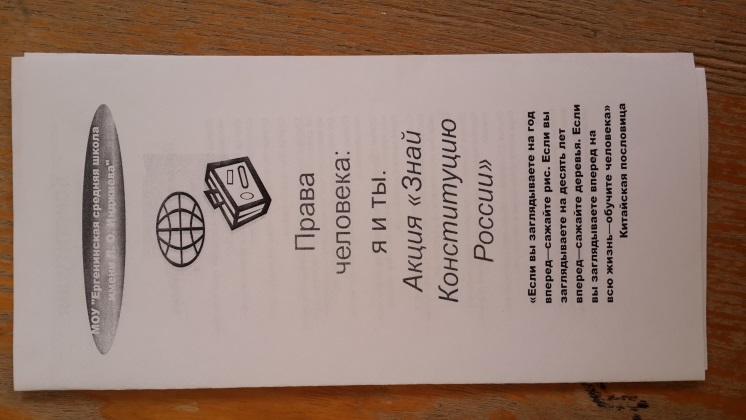 Социальный проект «Возрождение исторических памятников: субурган Джамбо-тайши Тундутова»
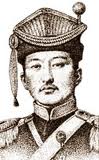 Социальный проект «Возрождение исторических памятников: субурган Джамбо-тайши Тундутова»
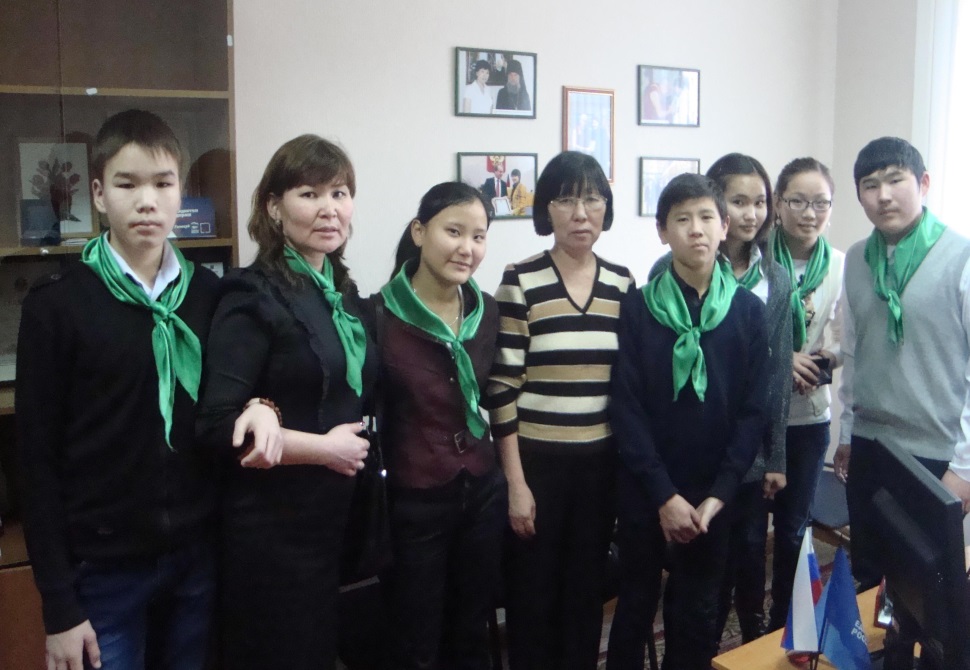 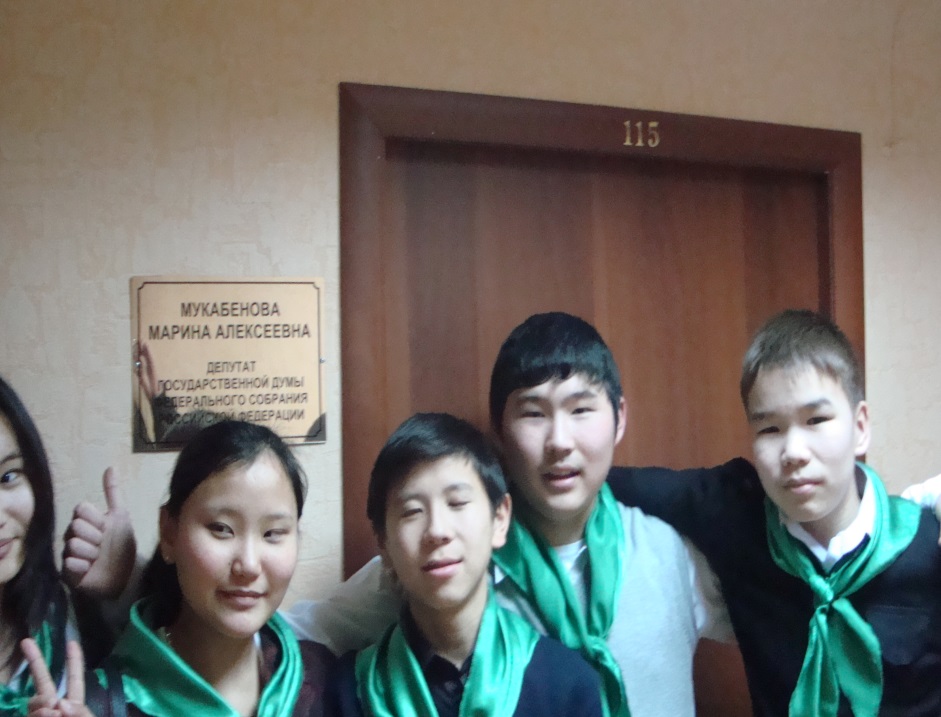 Социальный проект «Возрождение исторических памятников: субурган Джамбо-тайши Тундутова»
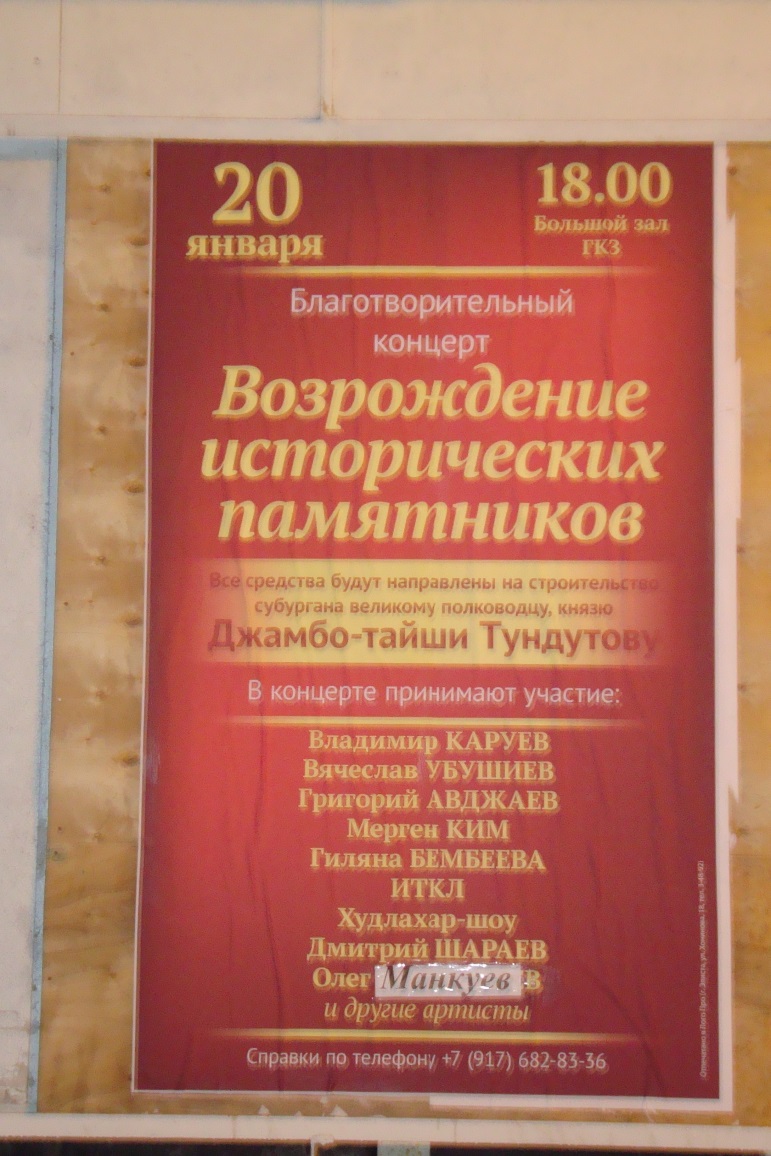 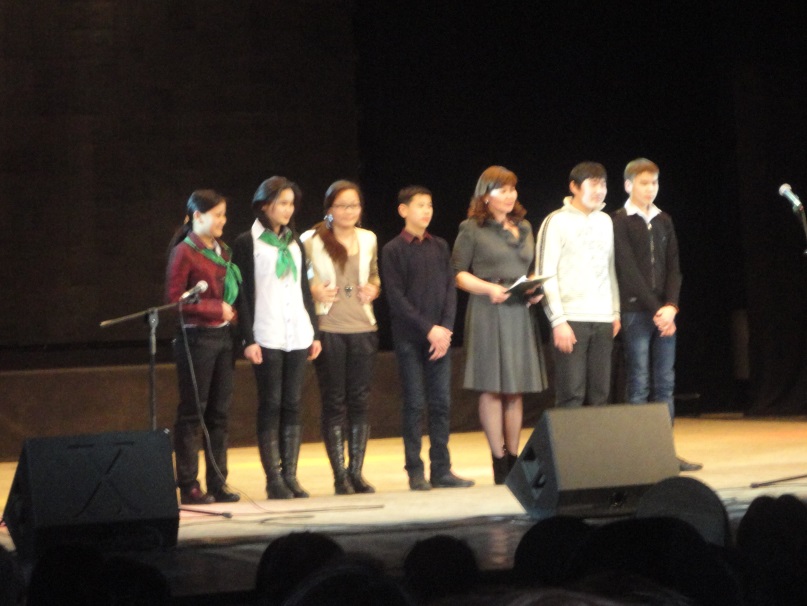 Социальный проект «Возрождение исторических памятников: субурган Джамбо-тайши Тундутова»
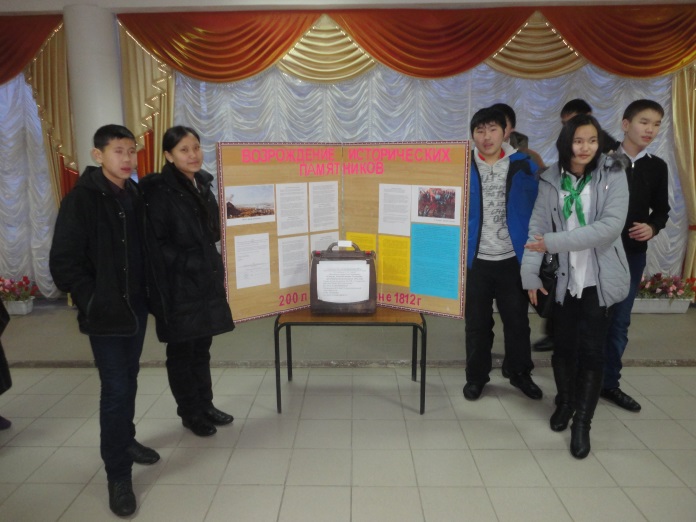 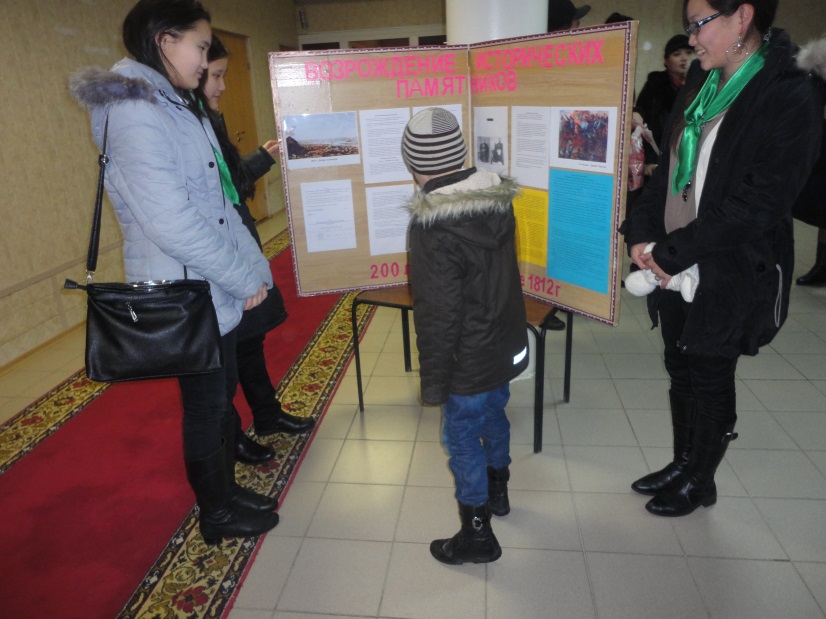 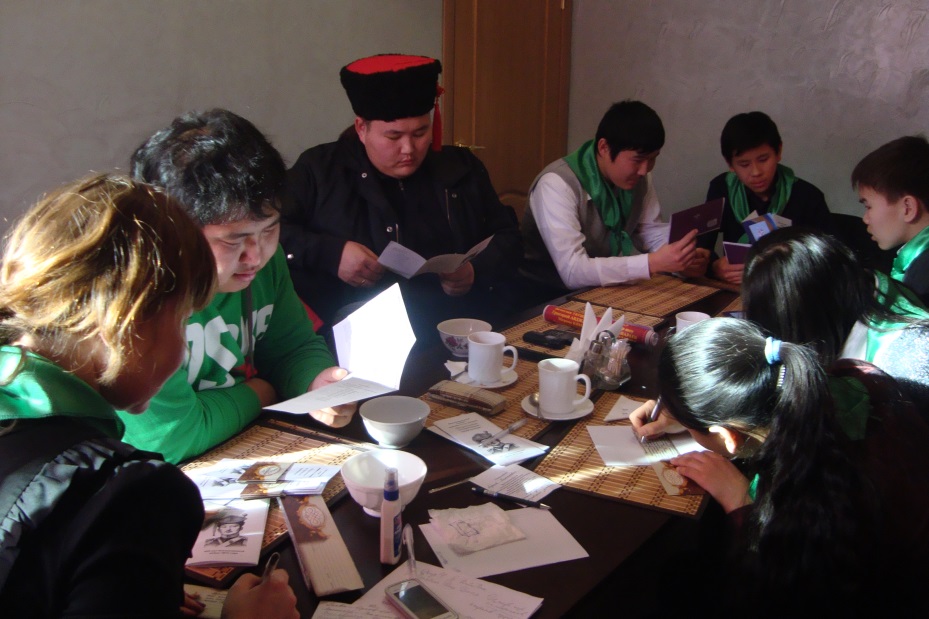 Социальный проект «Возрождение исторических памятников: субурган Джамбо-тайши Тундутова»
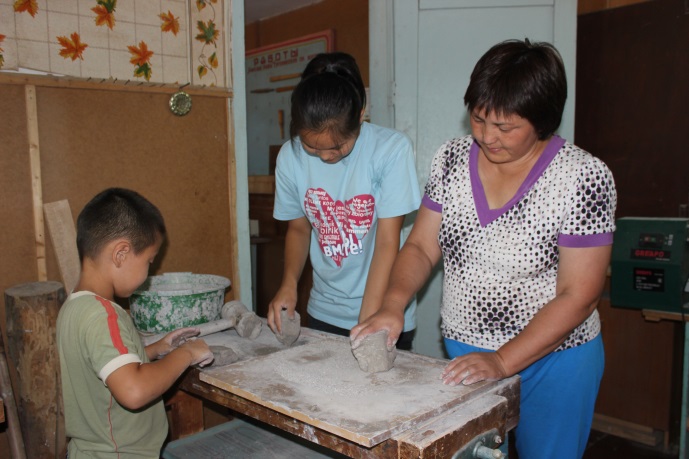 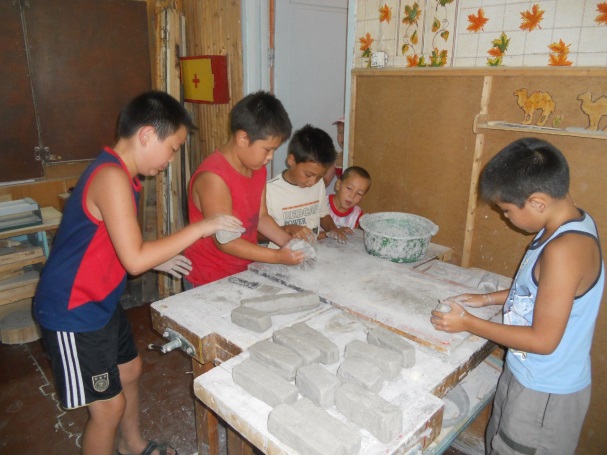 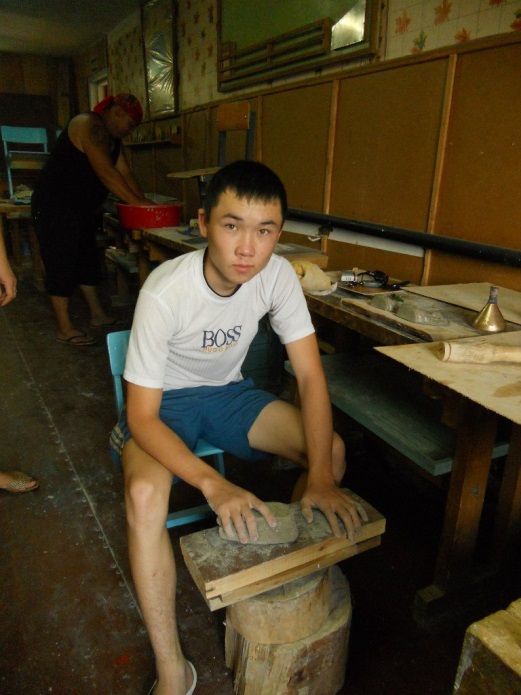 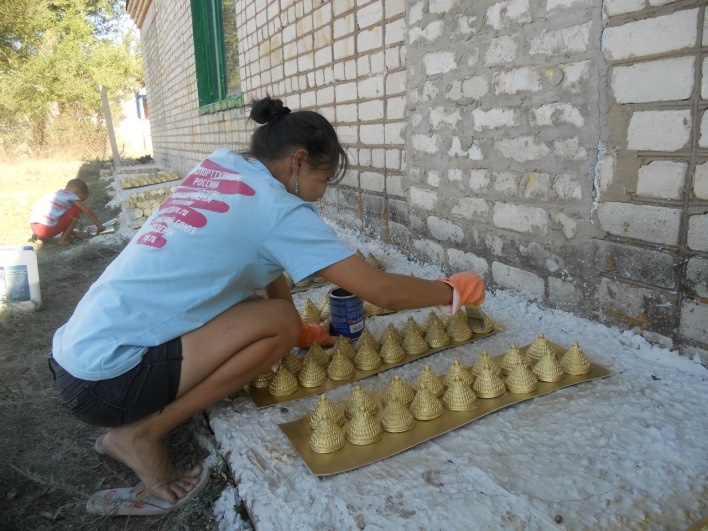 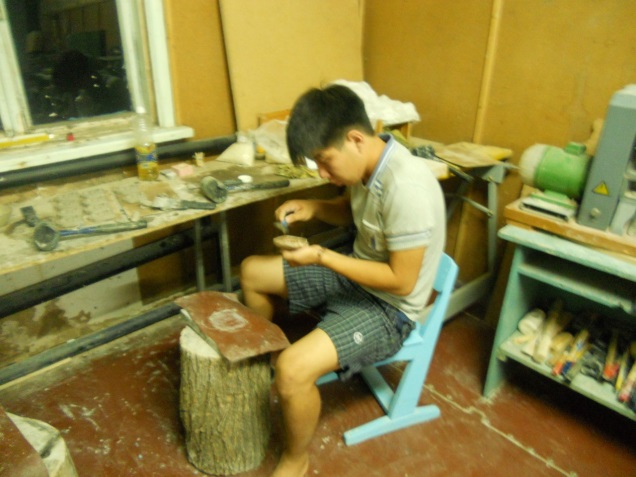 Социальный проект «Возрождение исторических памятников: субурган Джамбо-тайши Тундутова»
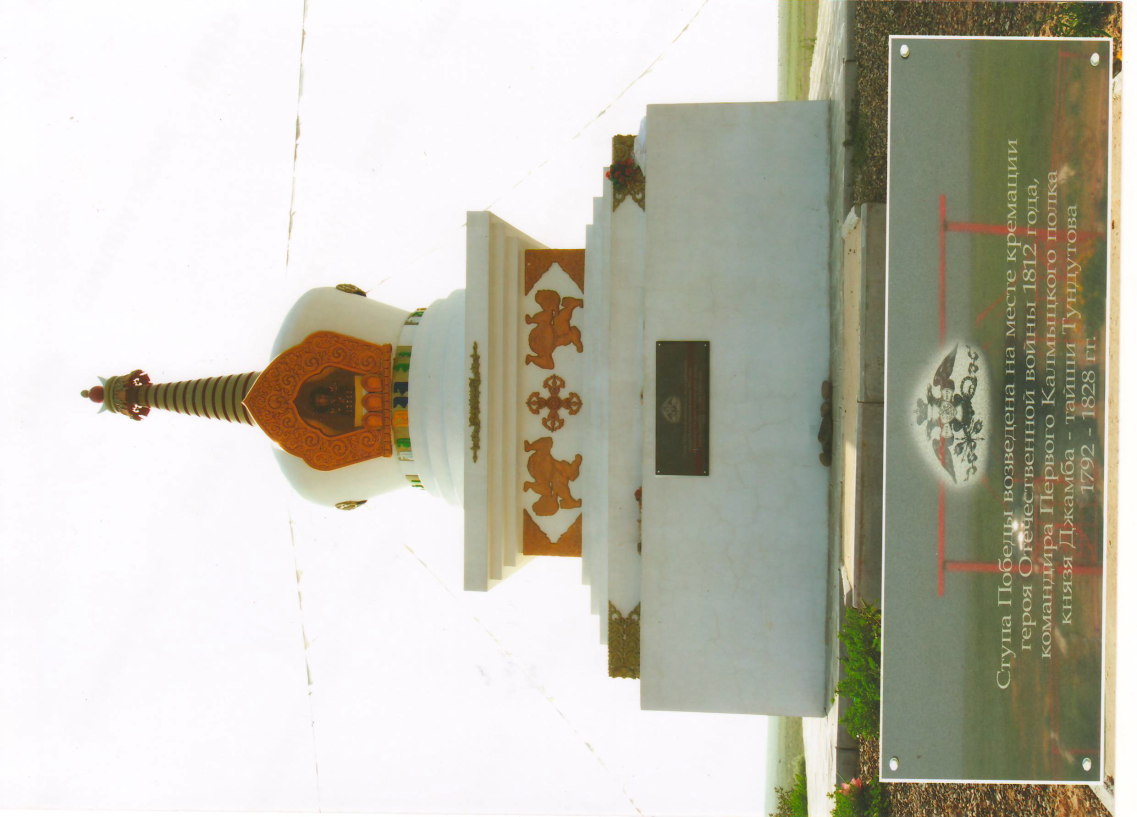 Социальный проект «Возрождение исторических памятников: субурган Джамбо-тайши Тундутова»
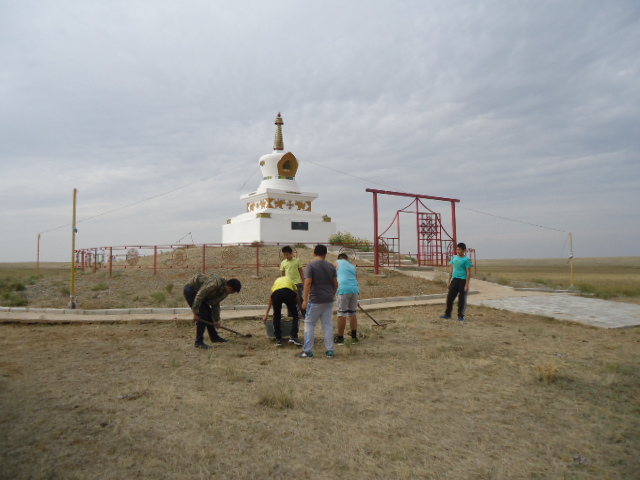 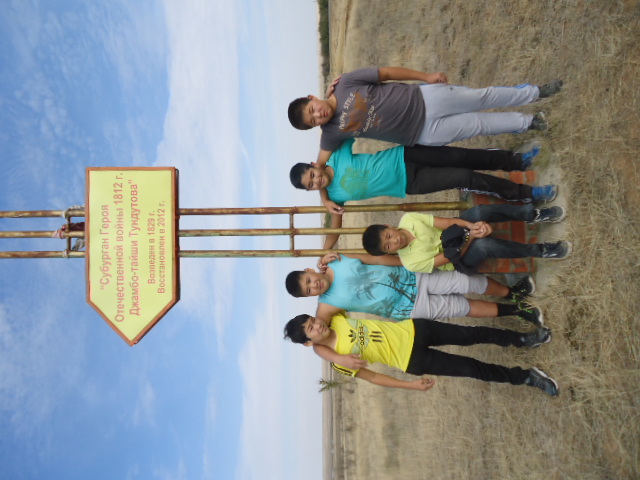 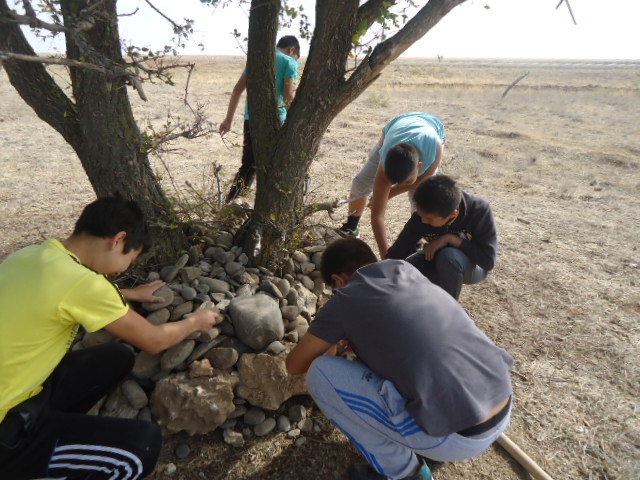 Театральная постановка от наших активистов к 70-летию Депортации калмыцкого народа
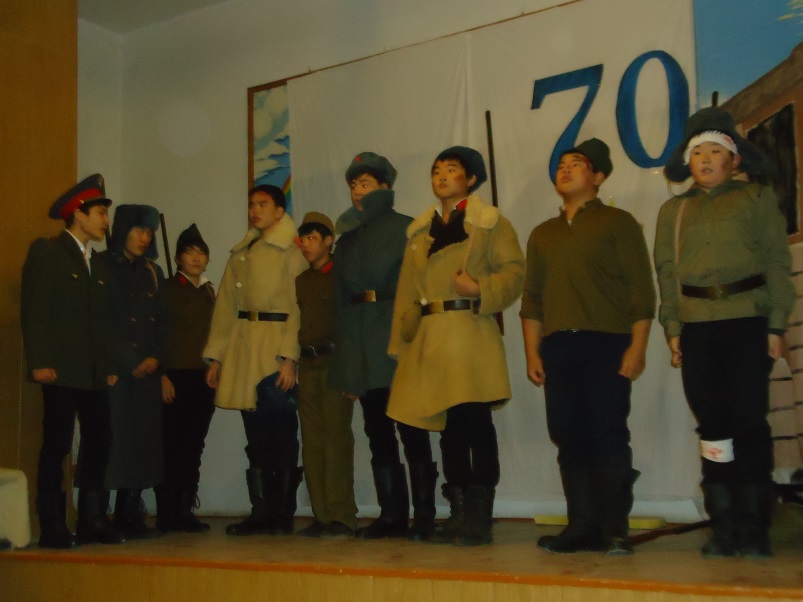 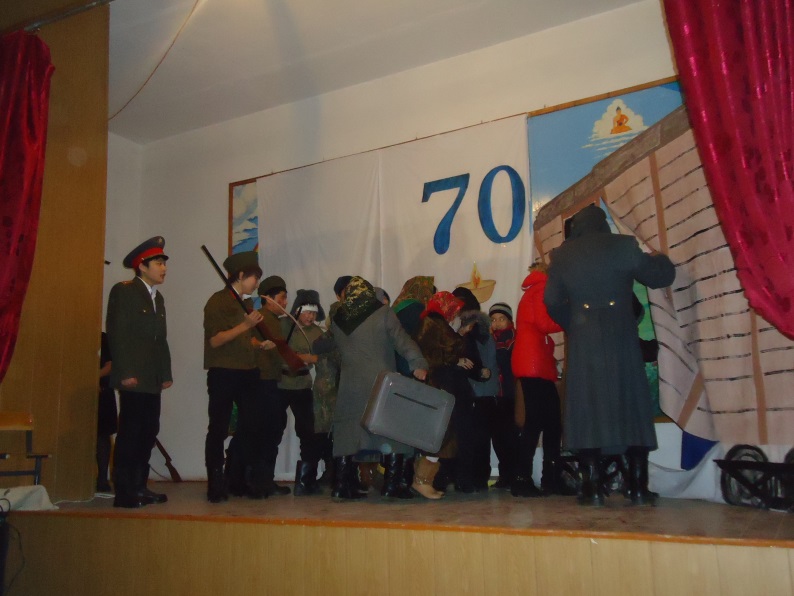 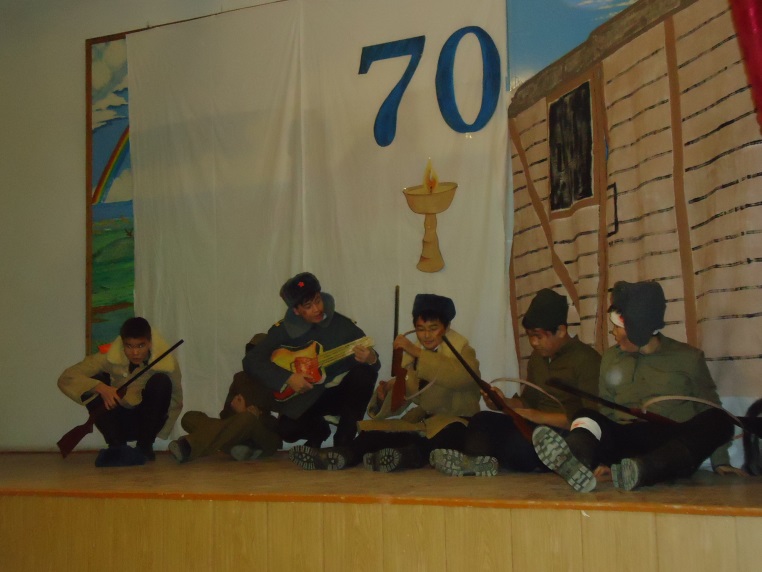 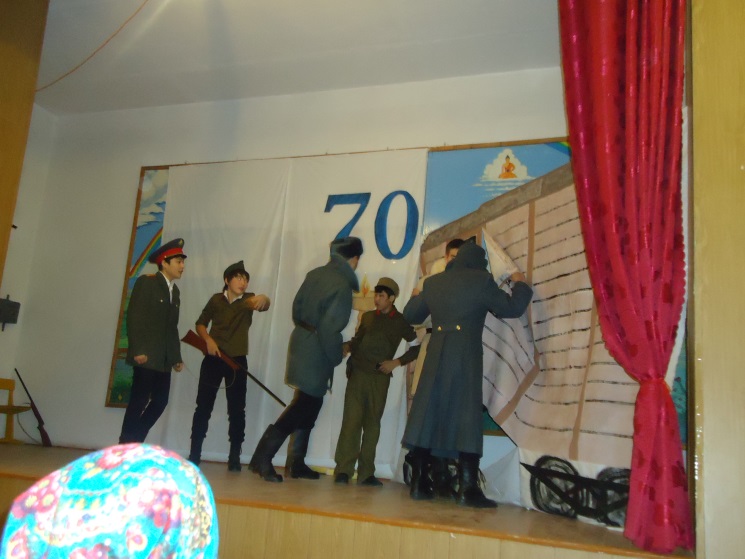 Наша организация 2011-2012 учебный год